插入影片
點選「插入」
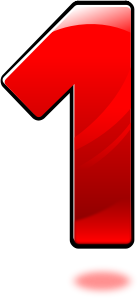 2
選擇「影片」
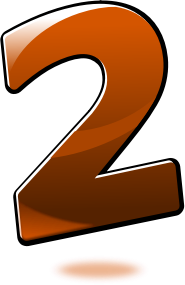 3
搜尋影片
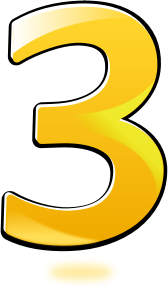 4
或輸入網址
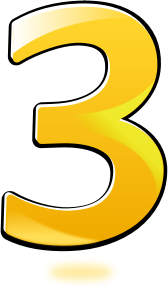 5
點選影片後，點選「選取」
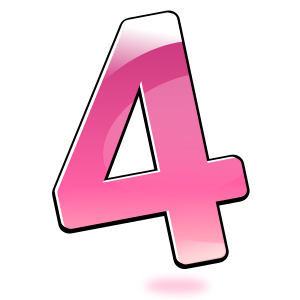 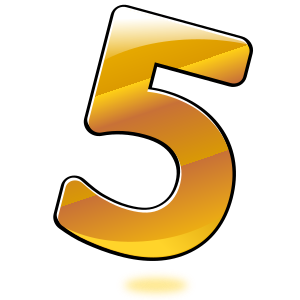 6
完成插入影片
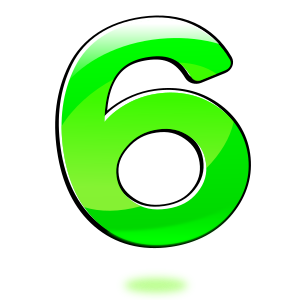 7